Battle of Hastings
14 October 1066
The Battle of Hastings
https://www.youtube.com/watch?v=wiaCId6pANI
Watch the video and take notes
A recount
In a recount, you tell the reader what happened, with the events in the correct order. 

Time connectives are important. Which can you remember? 

A recount needs lots of details. You can use adverbs to describe the action and adjectives to describe the King, the Duke, the knights, the weapons, etc.
A recount of the Battle of Hastings
Let’s discuss what happened and gather interesting vocabulary, using the FANTASTIC lenses
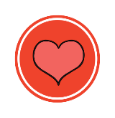 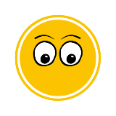 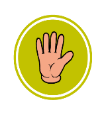 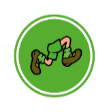 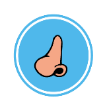 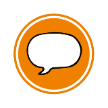 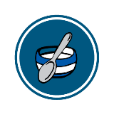 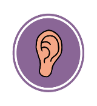 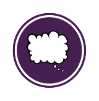 A recount of the Battle of Hastings
Technical vocabulary

Medieval
Cavalry
Knights
Squire
Thrust and parry
Normans
Conquest
Invasion
Attack
Sword and shield
Important people

Duke William of Normandy

King Harold